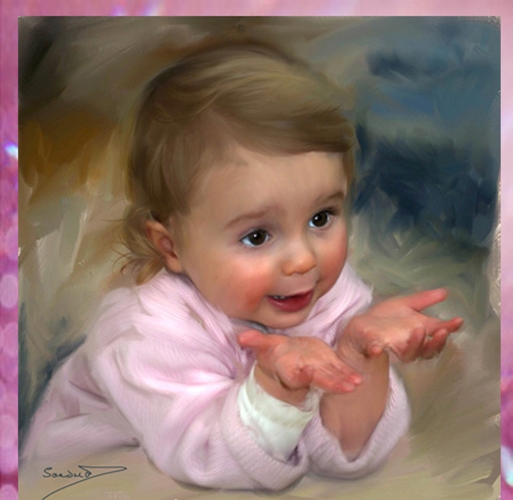 Работу выполнила зам. директора по ВРР МКУ  СРЦН "Надежда»
Ленинск - Кузнецкого района"
Н.В. Калугина
Неужели  это все  о нас ?
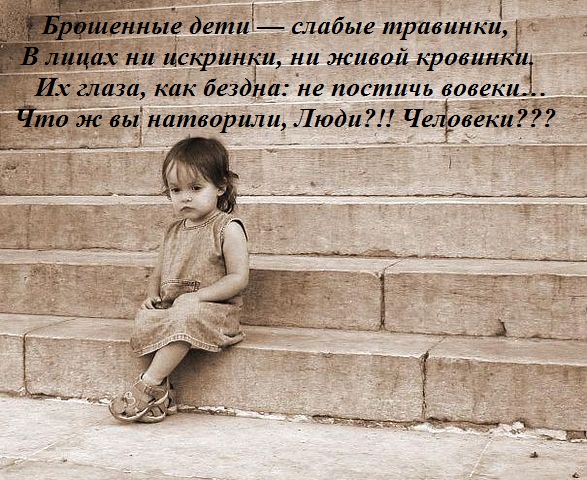 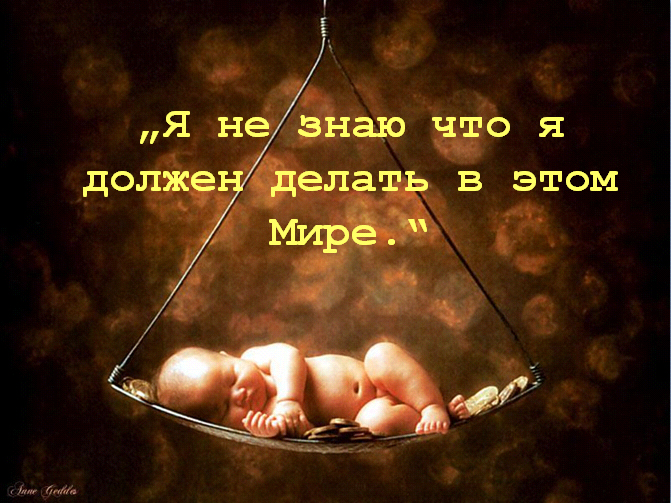 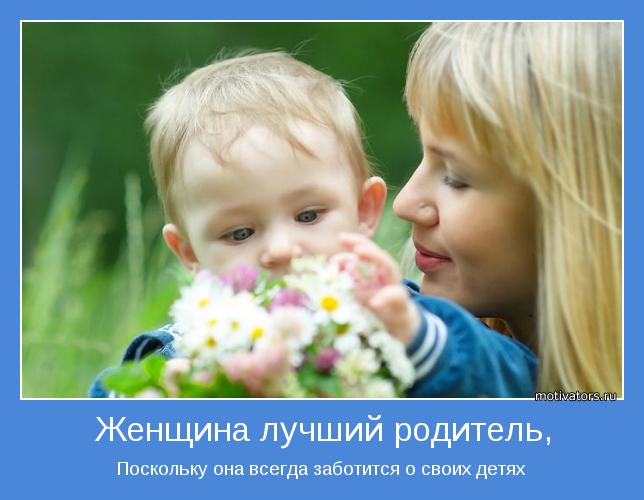 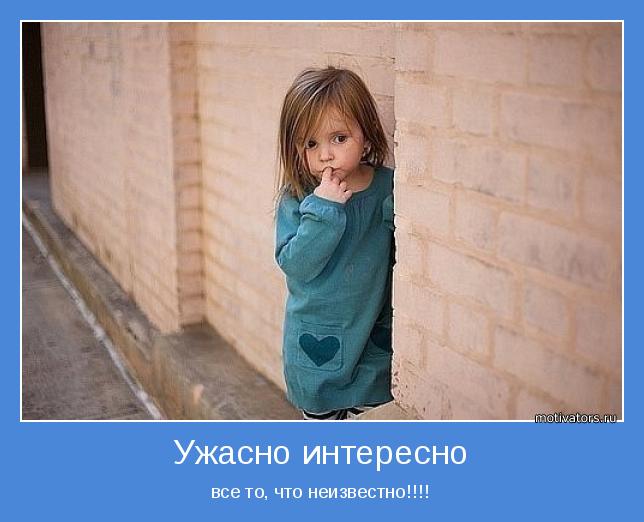 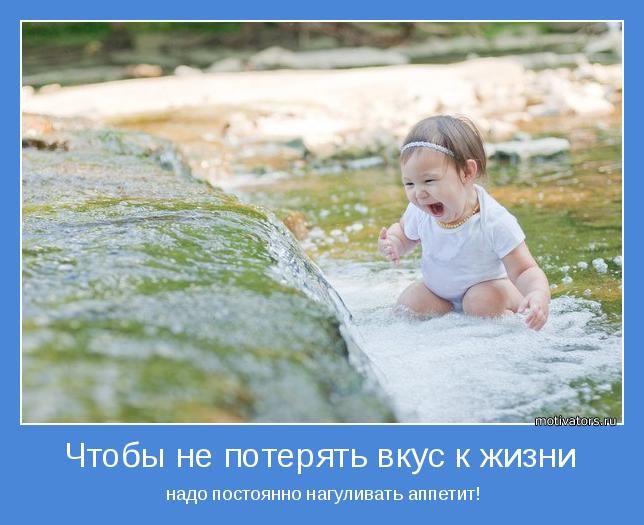 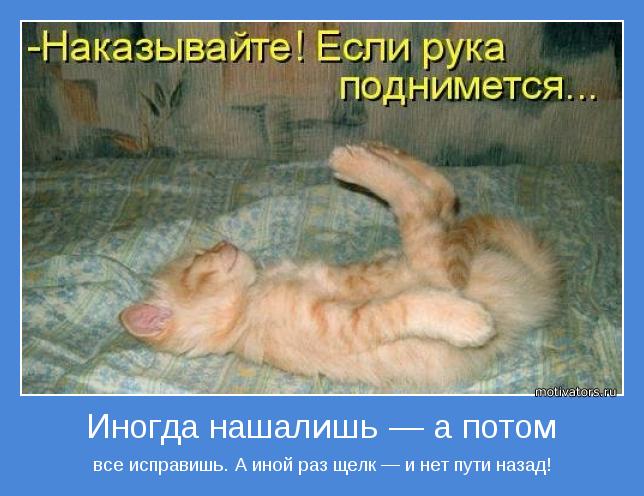 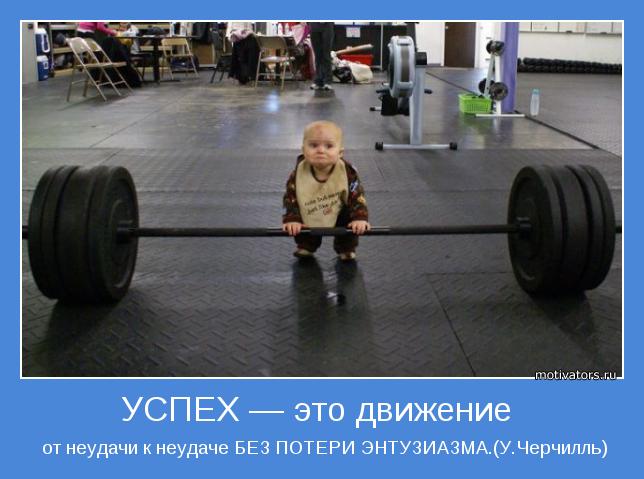 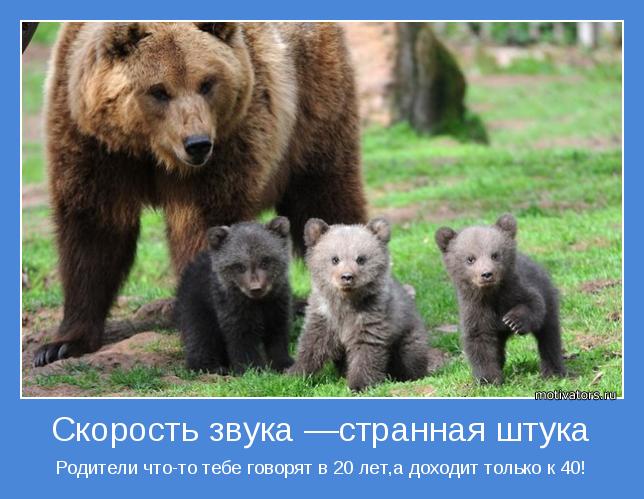 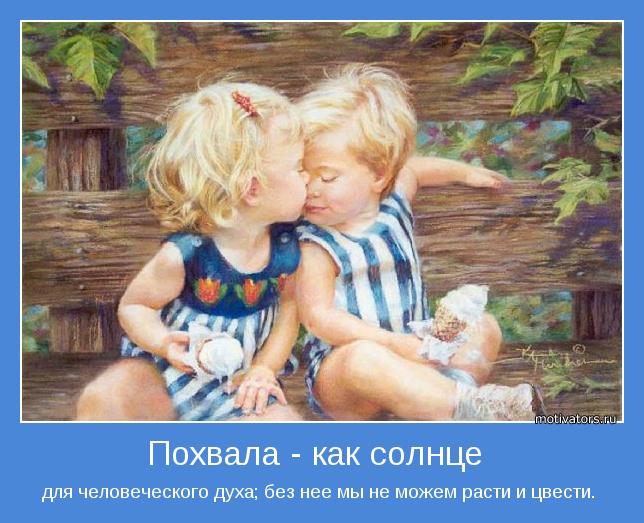 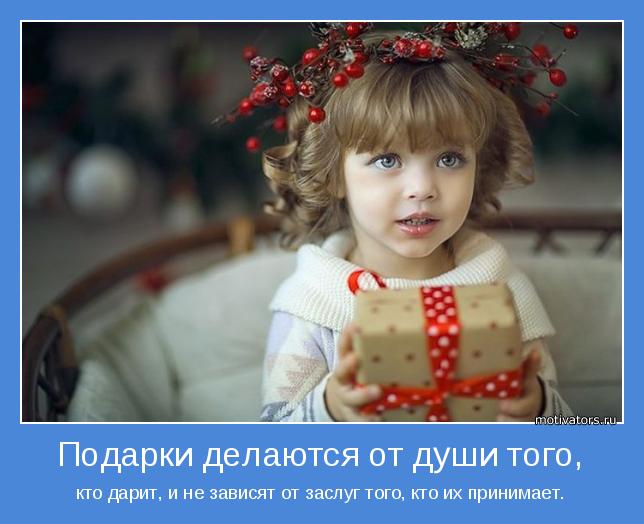 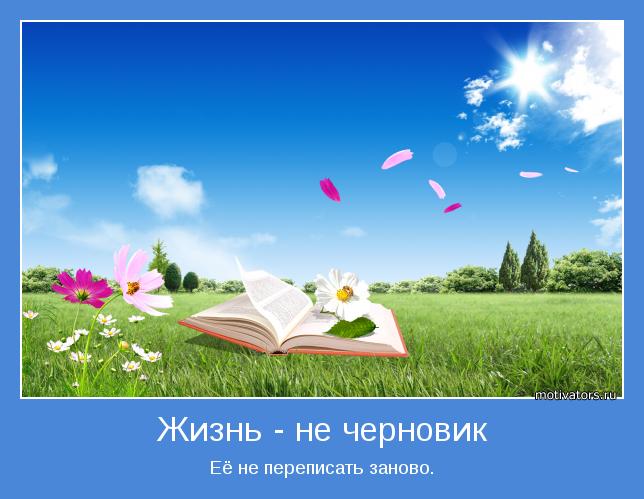 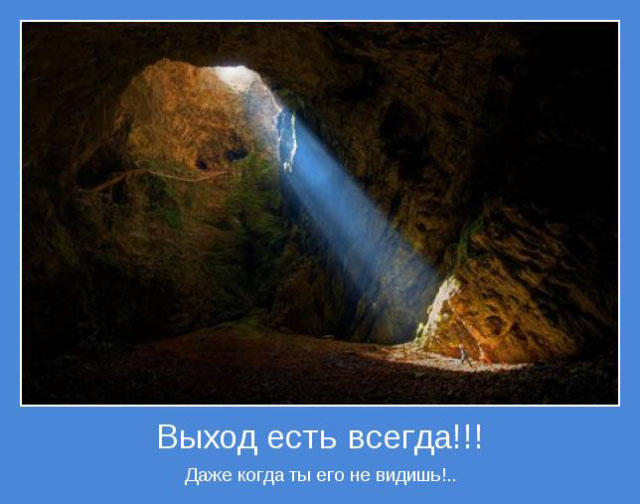 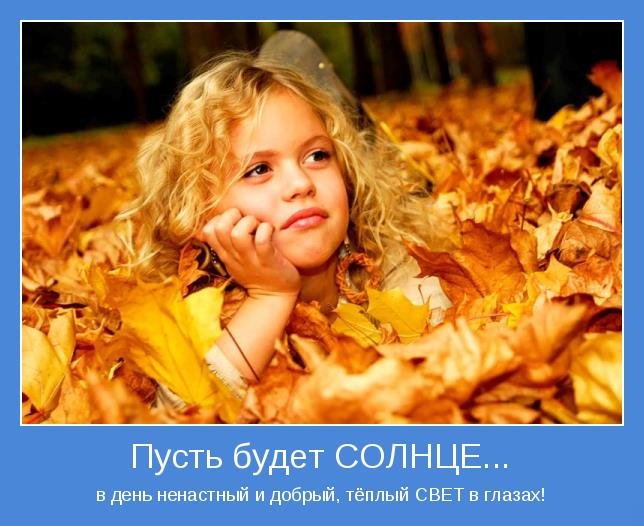 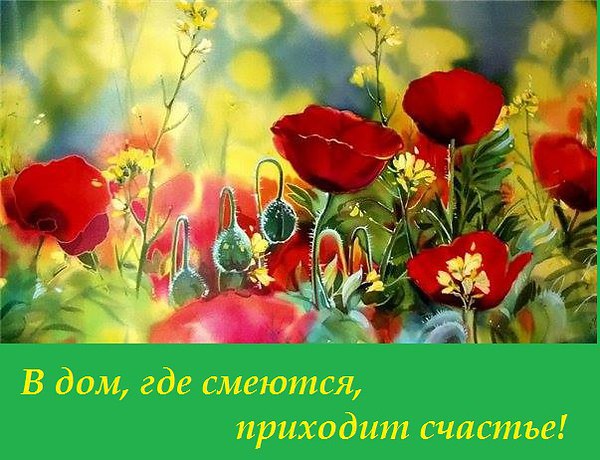 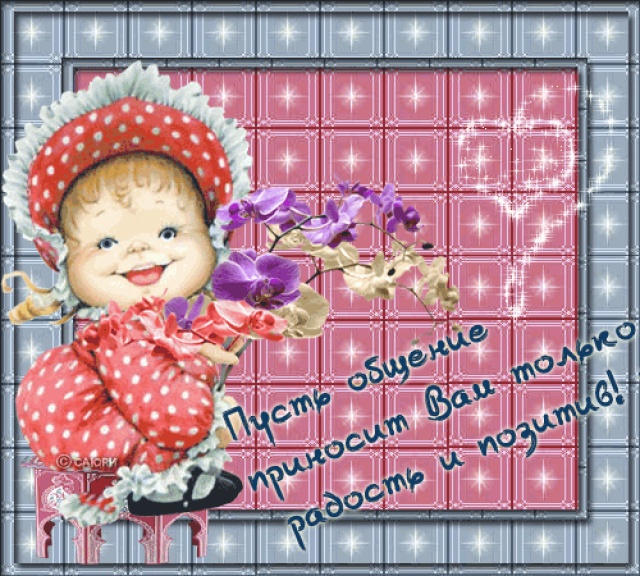 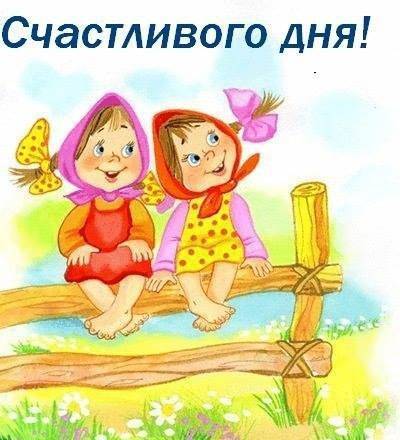 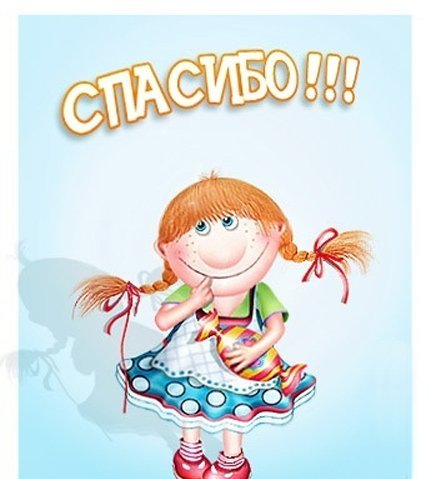